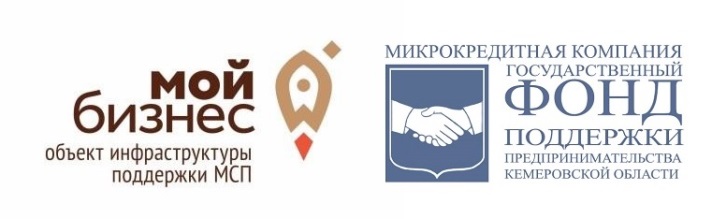 Микрокредитная компания Государственный фонд поддержки предпринимательства Кемеровской области
г. Кемерово, ул. Красная, 4
Тел.: +7 (3842) 90-03-35, 90-03-36, 90-03-39
www.fond42.ru
Снижение кредитной нагрузки для субъектов малого и среднего бизнеса 
с помощью инструментов государственной поддержки
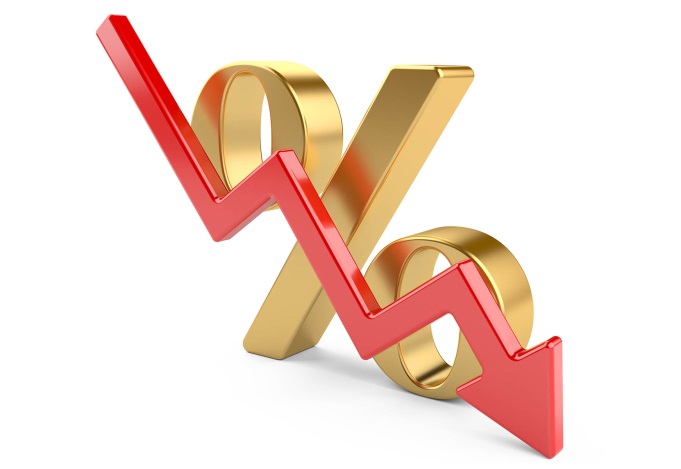 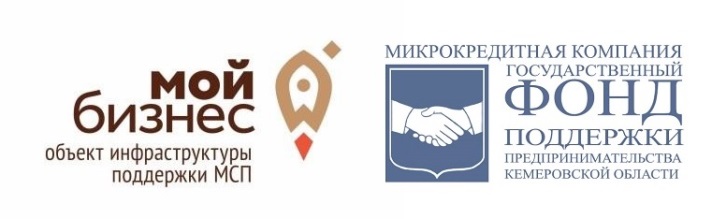 ОСНОВНЫЕ ТЕНДЕНЦИИ В КРЕДИТОВАНИИ МСП ПО ИТОГАМ 2018 года
ОБЪЕМ КРЕДИТОВАНИЯ МСП
2018
6,8 трлн.руб
2016
5,3 трлн.руб.
2017
6,1 трлн.руб
+ 15,4%
+ 11,4%
ОБЪЕМ ПОРТФЕЛЯ МСП, трлн.руб.
WWW.FOND42.RU, телефон: +7 (3842) 90-03-35, 90-03-36, 90-03-39, +7 (3843) 95-00-12
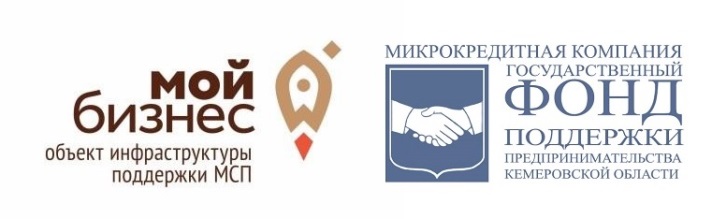 ОСНОВНЫЕ ТЕНДЕНЦИИ В КРЕДИТОВАНИИ МСП ПО ИТОГАМ 2018 года
СТОИМОСТЬ КРЕДИТОВ ДЛЯ МСП
WWW.FOND42.RU, телефон: +7 (3842) 90-03-35, 90-03-36, 90-03-39, +7 (3843) 95-00-12
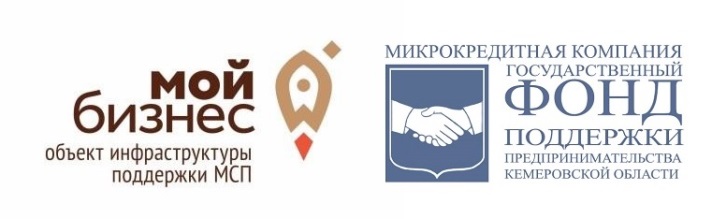 МИКРОФИНАНСИРОВАНИЕ
Процентная ставка по договору – 10% годовых
Срок предоставления – до 36 месяцев
Сумма микрозайма:
для предпринимателей, осуществляющих хозяйственную
    деятельность более 6 месяцев – до 5 млн. руб.
для начинающих предпринимателей – до 300 тыс. руб.

Комиссия за предоставление микрозайма не взимается
Погашение займа:
-   проценты начисляются на сумму оставшейся задолженности 
индивидуальный график
WWW.FOND42.RU, телефон: +7 (3842) 90-03-35, 90-03-36, 90-03-39, +7 (3843) 95-00-12
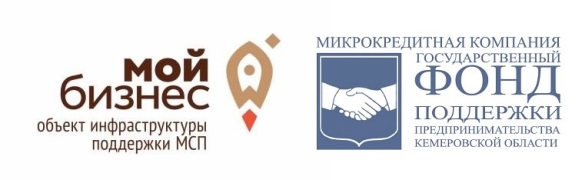 ПОРУЧИТЕЛЬСТВО ПО КРЕДИТАМ ПЕРЕД  БАНКАМИ
Поручительство по кредиту
Поручительство по договору лизинга
Поручительство по договору банковской гарантии
МАКСИМАЛЬНЫЙ РАЗМЕР ПОРУЧИТЕЛЬСТВА
до 70%  от суммы обязательства
до 25 млн. руб. по договору
Стоимость поручительства
от 0,5% до 1,5% в год от суммы поручительства
  1%     Для организаций с деятельностью отличной от торговли
1,5%    Деятельность в сфере торговли
Оплата единовременно или в рассрочку до 12 месяцев
WWW.FOND42.RU, телефон: +7 (3842) 90-03-35, 90-03-36, 90-03-39, +7 (3843) 95-00-12
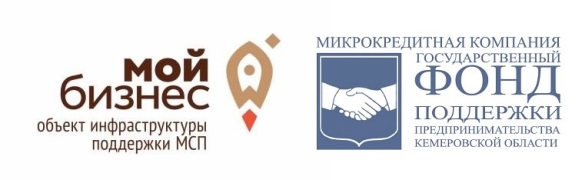 ПРОГРАММЫ ПОРУЧИТЕЛЬСТВА ПО КРЕДИТАМ ПЕРЕД  БАНКАМИ
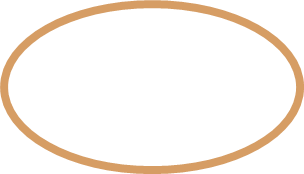 Максимальный 
размер поручительства
до 50%
до 70%
«Экспресс»
«Стандарт Плюс»
«Стандарт Плюс»
«Стандарт»
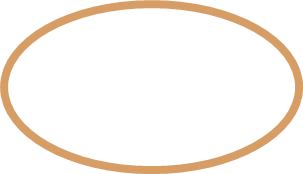 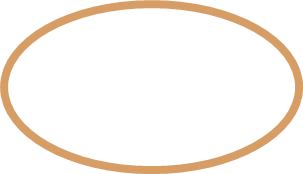 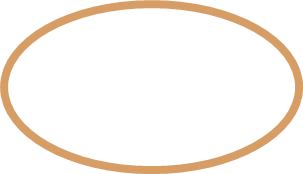 до 5 млн. руб.
Залог не менее 30%
до 2 млн. руб.
Без залога
до 25 млн. руб.
Залог не менее 30%
Максимальный объем поручительства
Обеспечение
100%
Обеспечение
80%
Без обеспечения
WWW.FOND42.RU, телефон: +7 (3842) 90-03-35, 90-03-36, 90-03-39, +7 (3843) 95-00-12
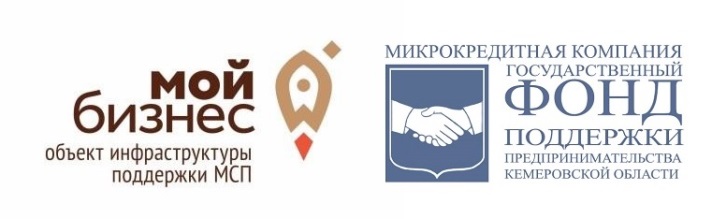 ОБЩИЕ УСЛОВИЯ СООТВЕТСТВИЯ субъектов МСП для получения поддержки
соответствие  ФЗ от 24.07.2007г. № 209-ФЗ «О развитии малого и среднего предпринимательства в РФ»:
	- численность до 250 человек
	- выручка до 2 млрд. рублей
регистрация и ведение деятельности на территории Кемеровской области
6 последних месяцев без нарушений в заключенных ранее договорах:  кредитных/лизинга/займа и государственных контрактов 
отсутствие задолженности в бюджет и внебюджетные фонды
2 последних года не применялись процедуры несостоятельности (банкротства), либо санкции в виде аннулирования или приостановления действия лицензии
    наличие залога в сумме микрозайма и процентов за его использование (возможно предоставление залога 3-х лиц), если сумма микрозайма более 100 тыс. руб., наличие поручителя(ей)
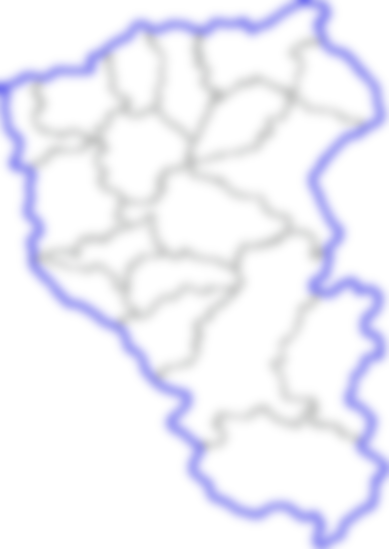 WWW.FOND42.RU, телефон: +7 (3842) 90-03-35, 90-03-36, 90-03-39, +7 (3843) 95-00-12
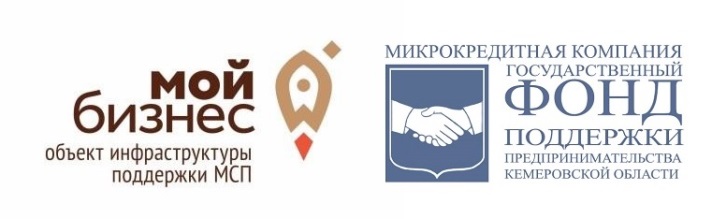 НАШИ КОНТАКТЫ:

г. Кемерово, ул. Красная, 4
Тел.: +7 (3842) 90-03-35, 90-03-36, 90-03-39

г. Новокузнецк, ул. Покрышкина, 22А, каб.3
Тел.: +7 (3843) 95-00-12

E-mail: gosfond@gfppko.net
www.fond42.ru
WWW.FOND42.RU, телефон: +7 (3842) 90-03-35, 90-03-36, 90-03-39, +7 (3843) 95-00-12